Vendor TrainingSession #2Seller Role
Objectives
Understand Why the State is Implementing BidBuy
Navigate in BidBuy
Understand BidBuy Terminology
Explain What a Seller Role Does
Understand and Use the BidBuy Homepage
Understand Purchase Order process/requirements
Understand Shipping Address Information
Access Resources
What is BidBuy?
CURRENT
Remedy (PBC)
Survey Process (Manual)
Illinois Procurement Bulletin
Procurement File
CPO/SPO Approvals
FUTURE
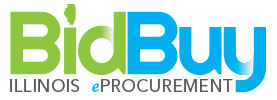 Why BidBuy?
Simplifies the bid/quote process by allowing electronic submittals.  
Reduces paper documentation and records.
Centralizes state procurement communications in a single location.
Allows vendors to easily review open bids, submit bids/quotes and receive awards from a central location.
Allows vendors to review its procurement history.
Who BidBuy?
All procurements under Chief Procurement Office for General Services
[Speaker Notes: Example: IDOT will have some procurements using BidBuy.  Construction, for instance will not.]
2 Types of Vendor Roles in BidBuy
Seller Administrator: maintain business information, user profiles, and can invite Associated Organizations to register in BidBuy
This can be changed at any time and there can be multiple Seller Administrators on a single account, though there must always be at least one
Seller Role: search, view, and respond to bid opportunities; search and view active State contracts; and view purchase orders.
Seller Home Page
General Overview
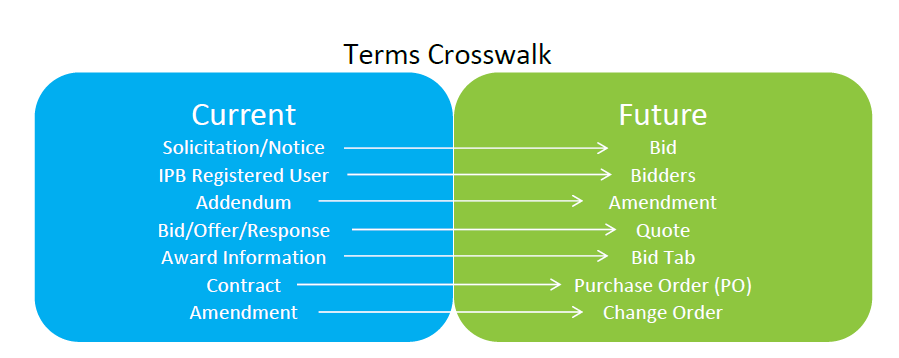 Purchase Order Notification
Purchase Order Notification
IMPORTANT VENDOR INSTRUCTIONS: PURCHASE ORDER REQUIREMENTS - STATE OF ILLINOIS AGENCIES Prior to commencement of billable work, delivery of supplies or rendering of any service on a Purchase Order exceeding $20,000: 
Initial Purchase Order/Contract - All parties, including the State and vendor, must fully execute the contract in its entirety. 
Release from an existing Purchase Order/Contract - The vendor must receive a Purchase Order signed by the State Agency and attached in BidBuy. 
PURCHASE ORDER REQUIREMENTS - OTHER PURCHASING ENTITIES --Please see specific requirements provided by the purchasing entity.
Signed PO Notification
Signed PO
Shipping Address
Header Level
Item Level
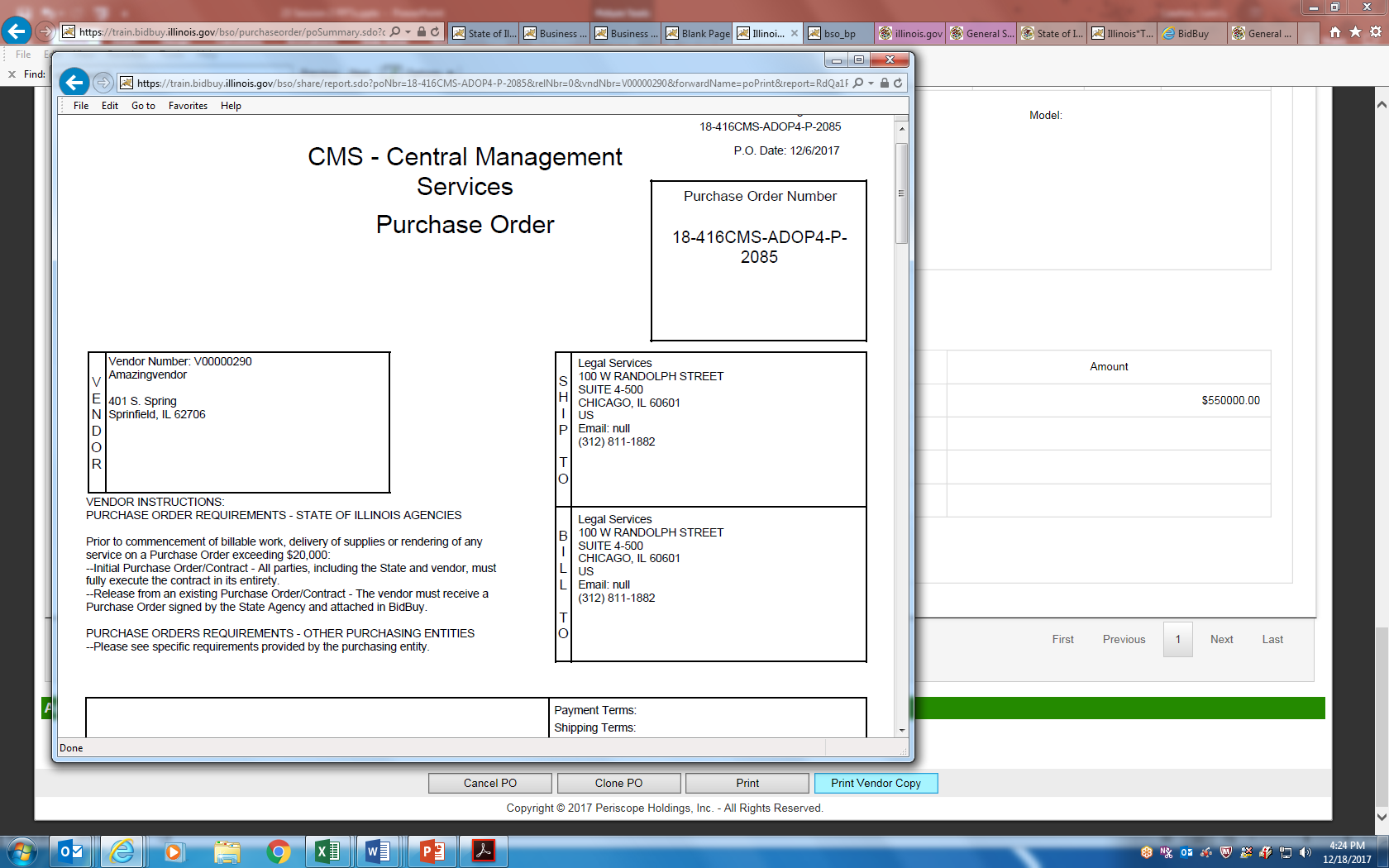 Shipping Address
Item Level
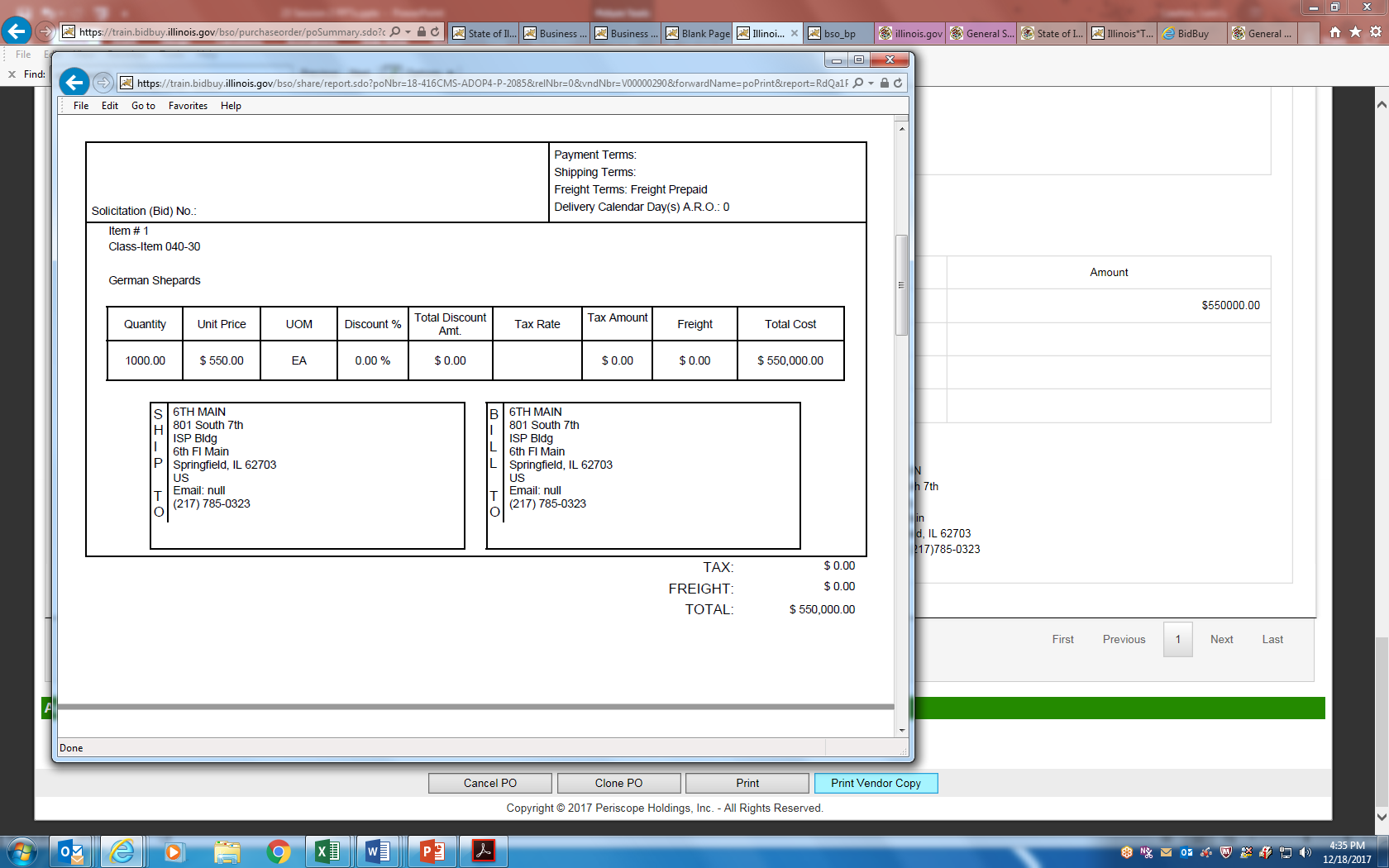 Vendor Help Desk
Email: il.bidbuy@illinois.gov 
Phone: 866-455-2897
Questions?